CCFA Attendance Codes
Agenda
Attendance and absence codes
Intermittent codes
Closure codes
Non-payment codes
Flexible Placement Attendance Codes
Intermittent Flexible Attendance Codes
Supplemental Materials
2
Attendance and Absence Codes
Codes to indicate an attendance (A) or an absence (EA/UA) apply to all regular, intermittent, and school closure only placements, regardless of schedule or authorization (FT/PT).
Absences must be entered as either explained (EA) or unexplained (UA)
These codes pay from placement schedule.
If the child is authorized for transportation, the attendance code drop down will populate with all possible options.
When clicking “as scheduled” CCFA will assume the max transportation allowed by the placement schedule.
Transportation can be less than the max allowed and should be marked as such if the cost was not incurred.
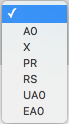 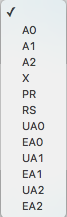 3
Intermittent Codes
Intermittent placements indicate that a child is of school age and needs to attend care for a different number of hours when school is closed
IF indicates a full day attendance on an intermittent day (up to 10 hours of care)
IP indicates a partial day attendance on an intermittent day (up to 6 hours of care)
Applies to Before School (BS), After School (AS), Before and After school (BA), Kindergarten, Headstart, and Preschool placements
Intermittent codes pay as follows:
IF pays full day rate
IP pays 60% of the full day rate
IFEA/IFUA are used to indicate a full day absence on an intermittent day
Pays the full day rate
IPEA/IPUA are used to indicate a partial day absence on an intermittent day
Pays 60% of the full day rate
The example to the right shows a BS or AS placement with two-way transportation
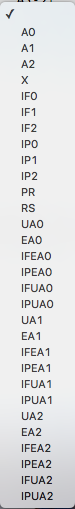 4
Intermittent Codes—BA Placements
The image to the right shows the attendance codes for a Before and After School placement with no transportation.
It is necessary to distinguish between before school and after school absences
If a child accrues more than 30 before school absences, only after school absences will be paid
If a child accrues more than 30 after school absences, only before school absences will be paid.
EA or UA indicates an absence from both before school and after school care.
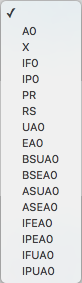 5
Closure Codes
Closure codes are only populated in attendance when entered either
on the admin calendar and inherited by the provider
Approved Closure (State holiday closures)
Professional days
OR on the provider calendar
Emergency closures
Unapproved closures
Professional days
State holiday closures (uncommon)
CF is the approved closure code for a full day
Pays to the placement schedule
CP is used to indicate a closure for a placement with a part time schedule
Pays 60% of the regular rate for the placement program type
IC(0,1,2) are used to indicate an intermittent closure
Pays the full day rate
This code is an option only for school age placements that are intermittent.
UC is an unapproved closure
No payment
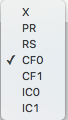 6
Non-Payment Codes
X is to be used when the child’s placement start date is before the actual date the child starts attending the program. 
Providers cannot bill EEC until the child starts attending the program
Providers cannot use the X code after another attendance code has been entered
PR means Provider Refused
For example, if a provider refuses to continue care for behavioral issues.
RS means Parent Refused
For example, family refuses substitute care or has conflict with provider
NA is the default code in CCFA for school closures, which assume no attendance.
This code also applies to flexible and intermittent flexible placements (see next slide).
7
Flexible Placement Attendance Codes
Flexible placements attend based on a set number of days for each week
The exact days can change from week to week
For example: A child may need to attend care 4 days per week and attends Monday—Thursday one week and then Tuesday—Friday the following week
CCFA will expect an attendance or absence entry for the number of days the child is expected to attend each week.
FF codes indicate attendance for a full day.
Pays program from placement
FP codes indicate attendance for a partial day
Pays 60% program from placement
Absence codes remain the same for flexible placements
Flexible placements have an additional NA code to indicate no attendance
This code CANNOT be used to indicate an absence
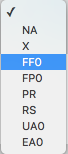 8
Intermittent Flexible Attendance Codes
For school age placements that also need a flexible schedule
The placement attends a set number of days each week, but which days vary from week to week
FA codes indicate attendance on a school day
Pays program from placement
This code only applies to school age placements in a Before School, After School, or Before and After School program
For example: the image to the right shows attendance codes for an intermittent flexible placement in an FCC > 2 School Age program
IFF codes indicate a full day intermittent attendance
Pays full day rate
BS, AS, and BA placements use this code on a school closure day
IFP codes indicate a partial day intermittent attendance
Pays 60% full day rate
BS, AS, and BA placements use this code on a school closure day
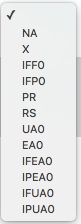 9
Supplemental Materials
CCFA Attendance Codes Cheat Sheet
Regular, Intermittent and School Closure Attendance Codes
Flex and Intermittent Flex Attendance Codes
10